What subjects are depicted?

What aspects of each painting are emphasised?

What colours are used?

What contrasts can you see?

What emotions are conveyed?

What three words best describe each painting?
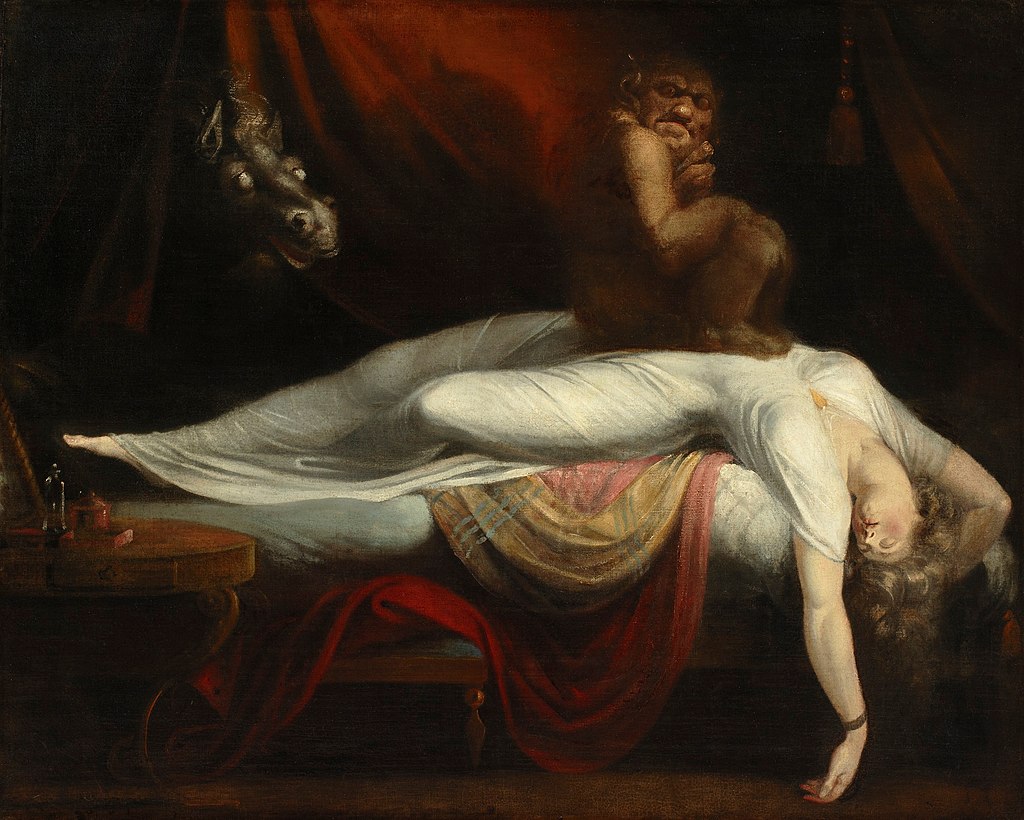 The Nightmare
Henry Fuseli 
1781
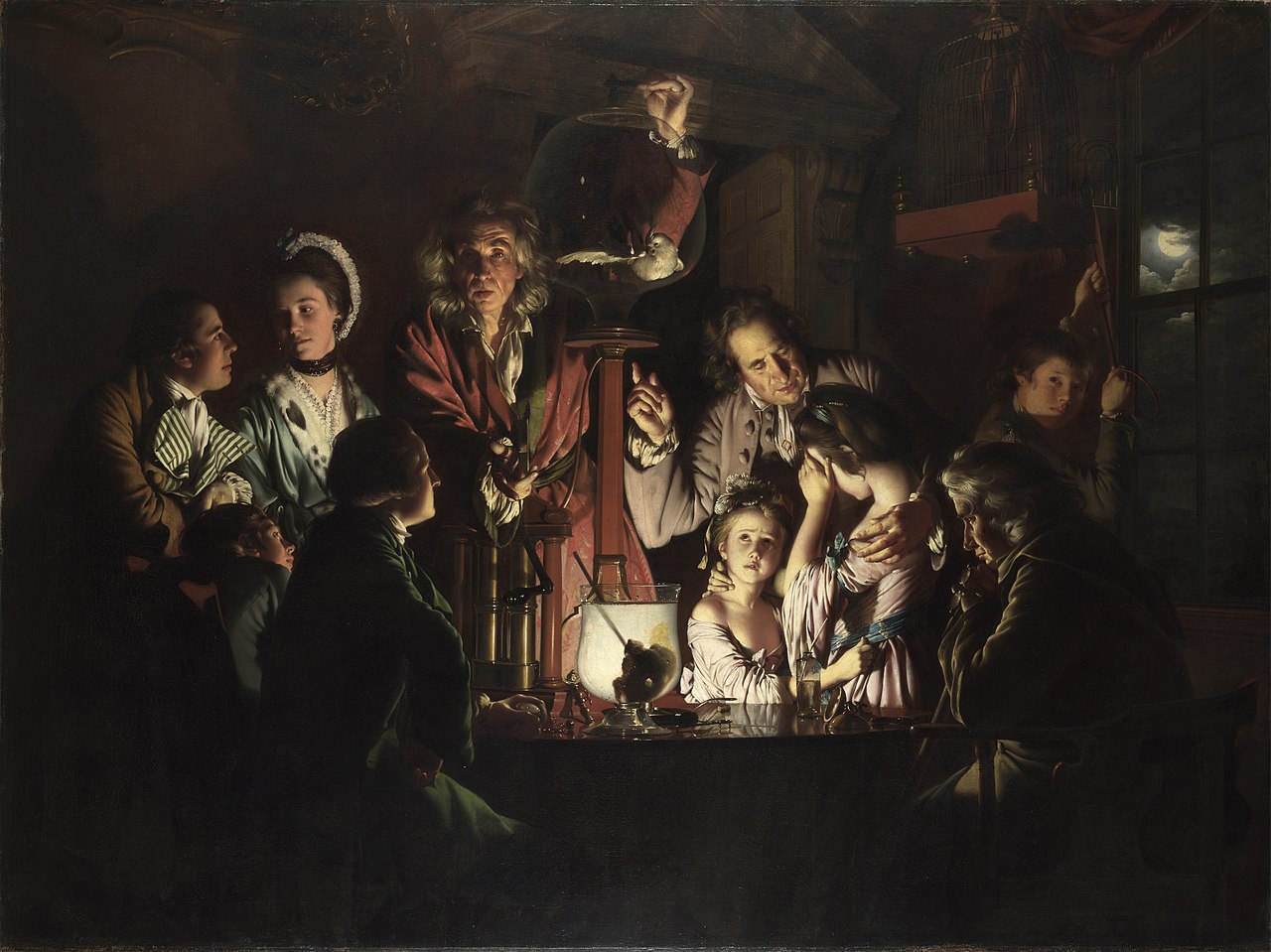 An Experiment on a Bird in the Air Pump
Joseph Wright of Derby
1786
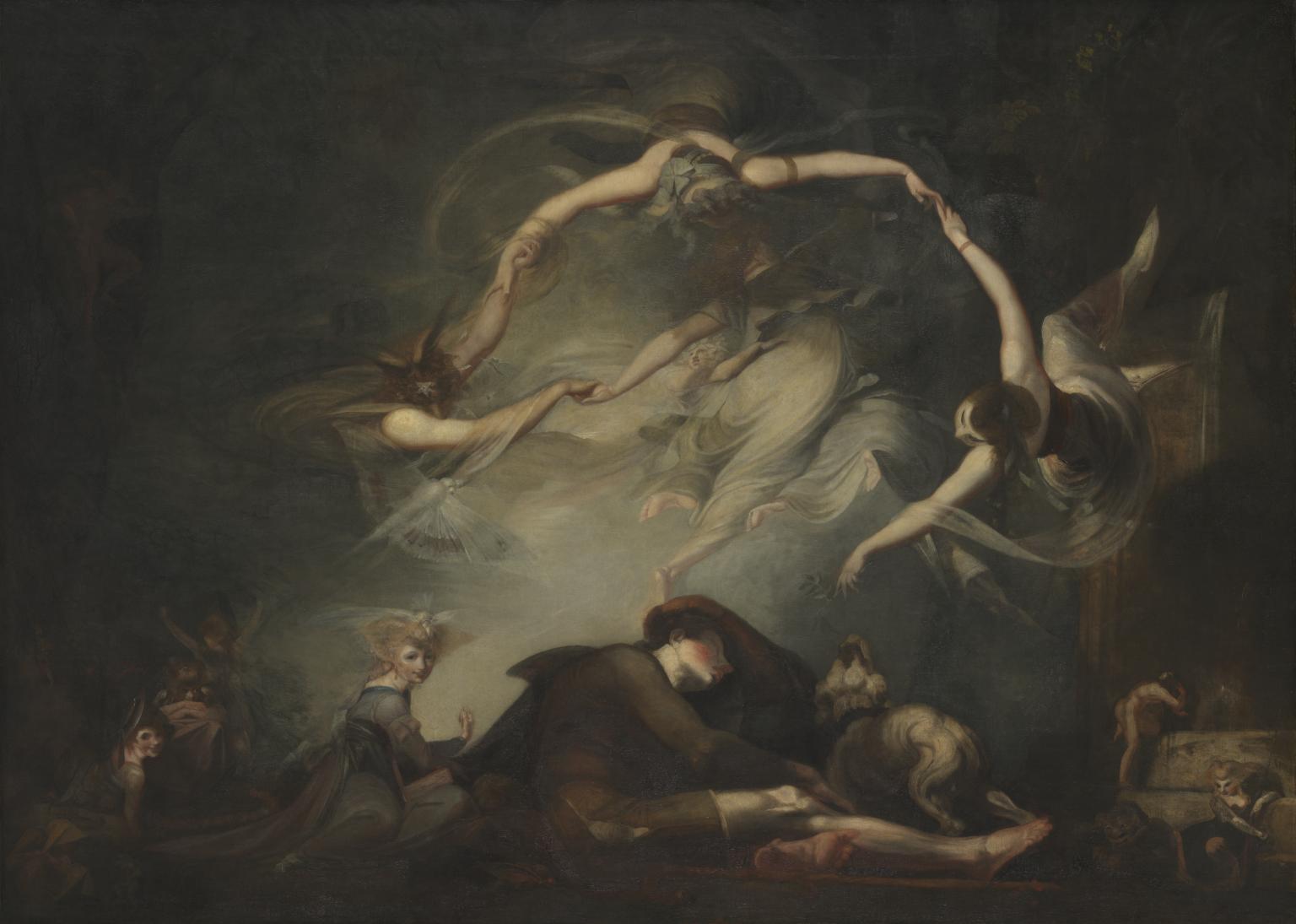 The Shepherd’s Dream
Henry Fuseli 
1793
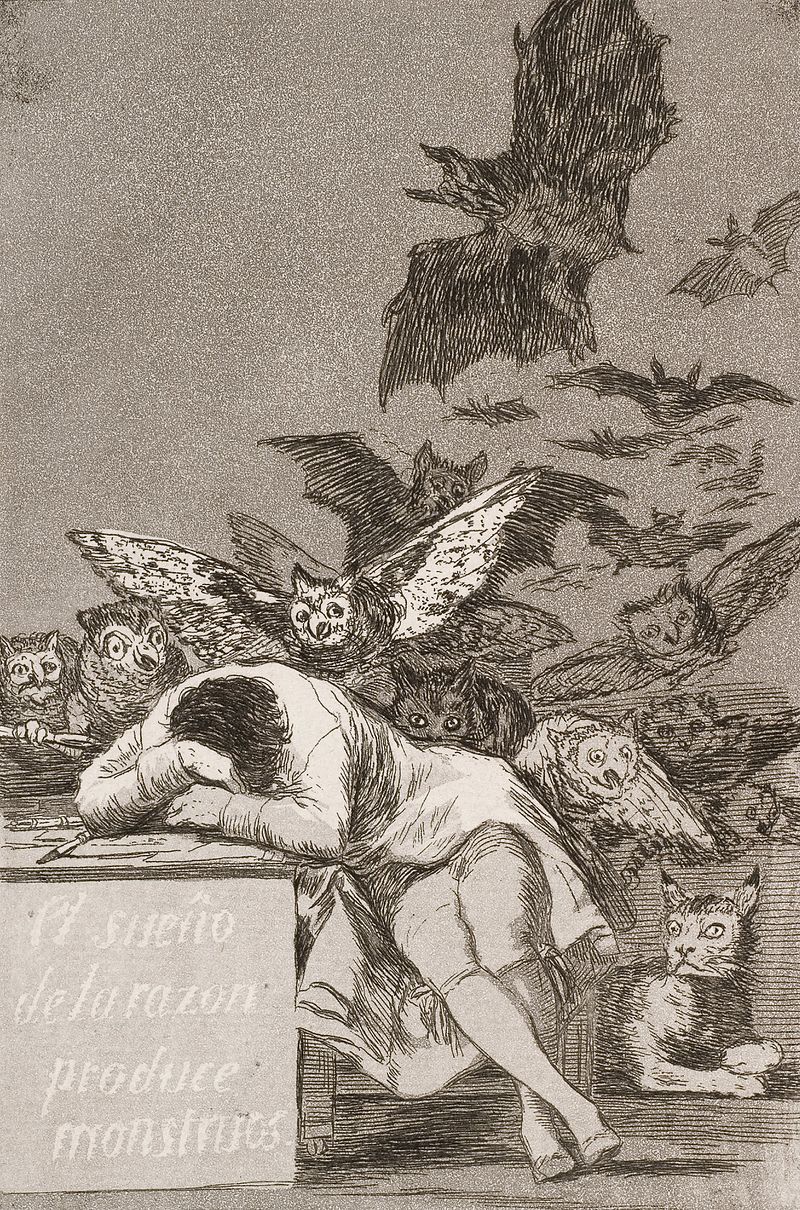 The Sleep of Reason Produces Monsters
Francisco Goya
1797
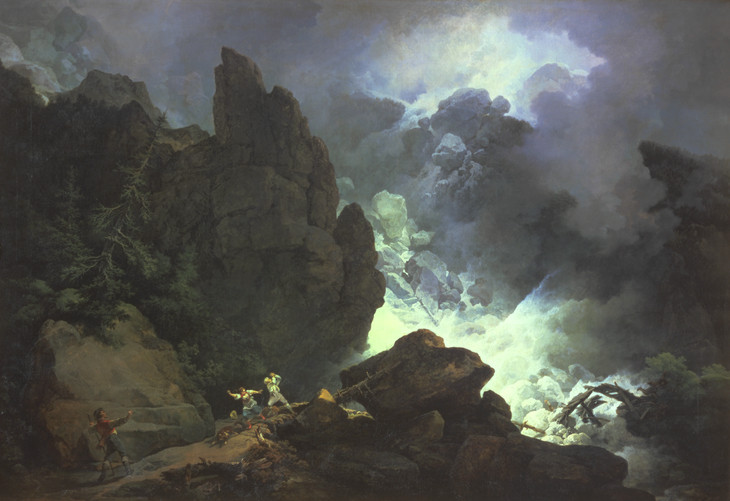 An Avalanche in the Alps
Philip James De Loutherbourg
1803
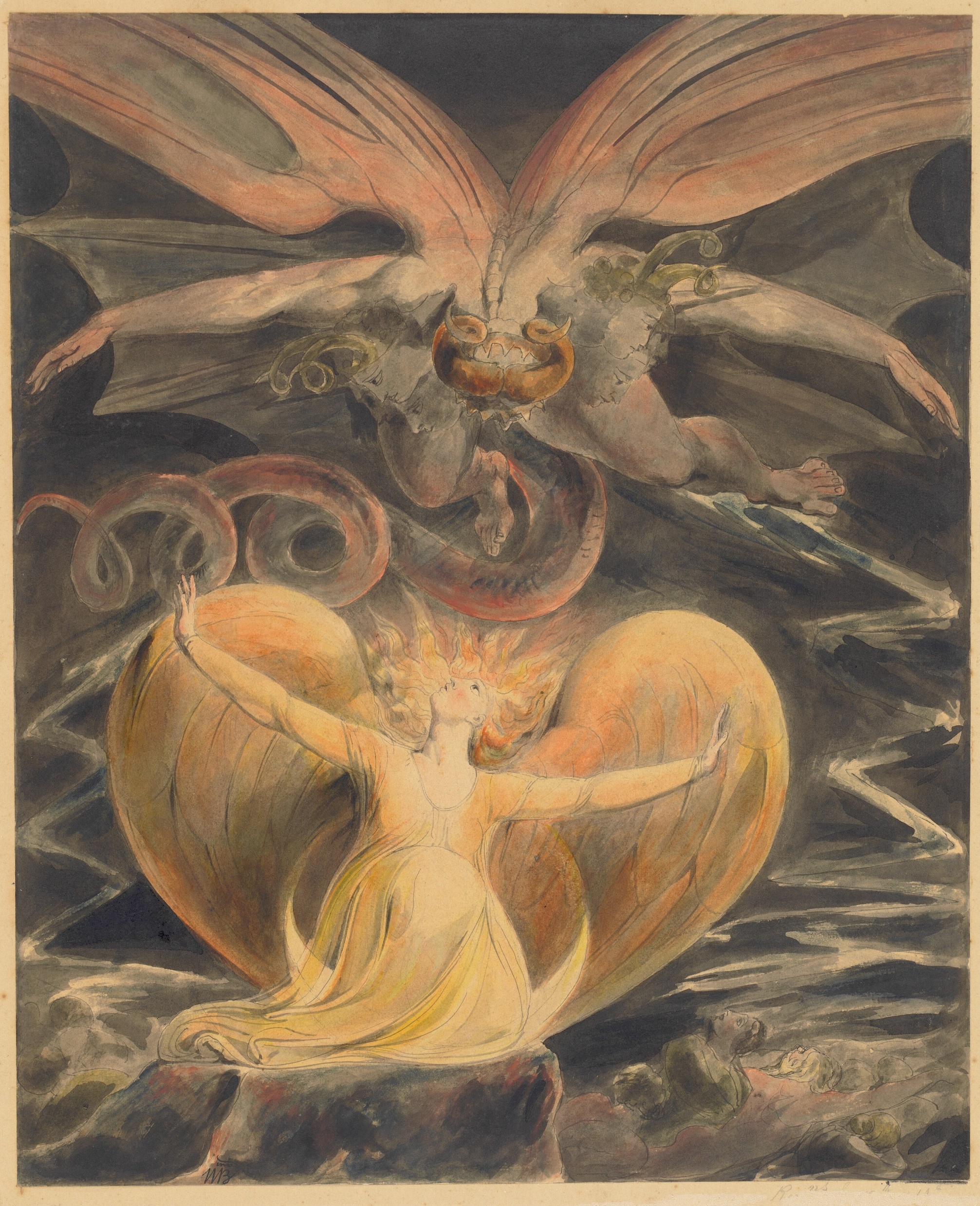 The Great Red Dragon and the Woman Clothed in Sun
William Blake
1805
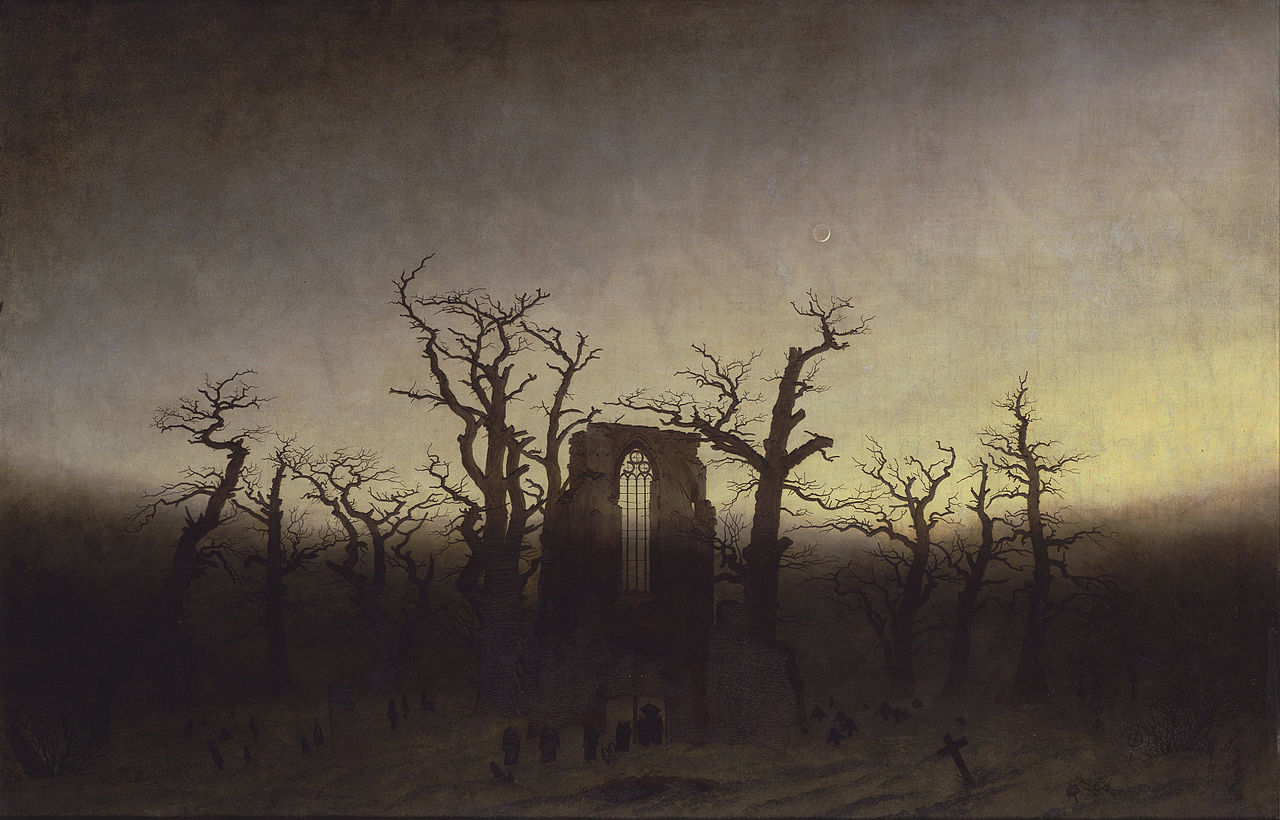 The Abbey in the Oakwood
Casper David Friedrich
1809
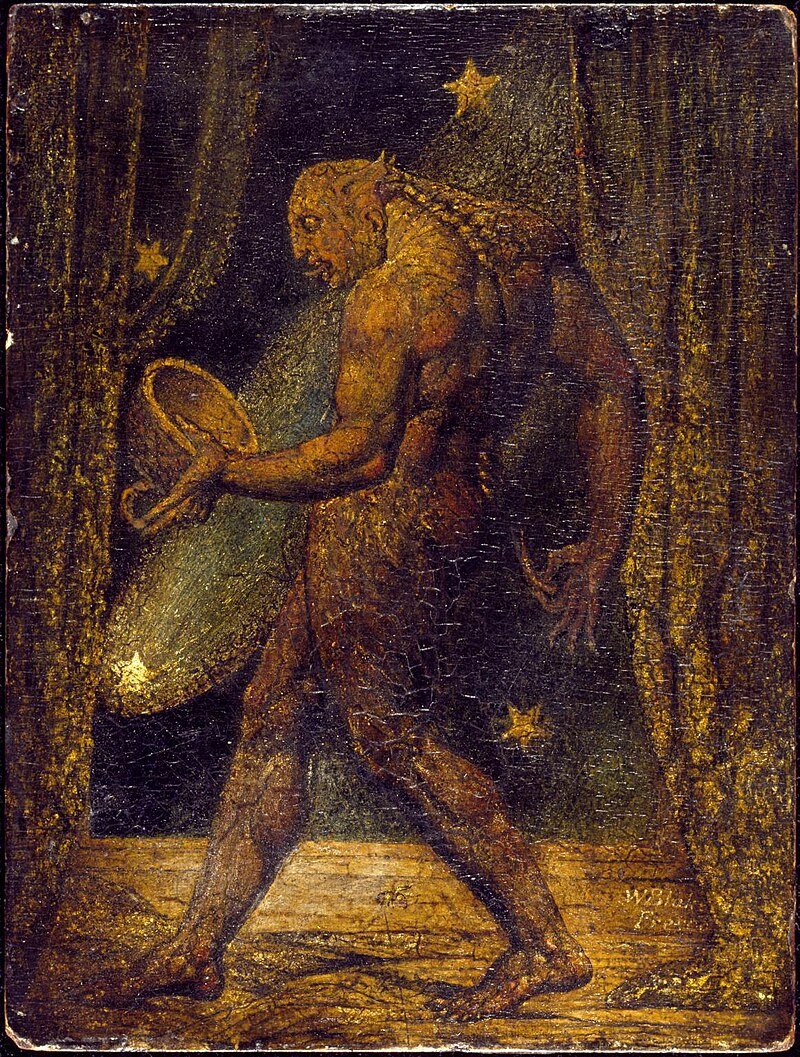 The Ghost of a Flea
William Blake
1819
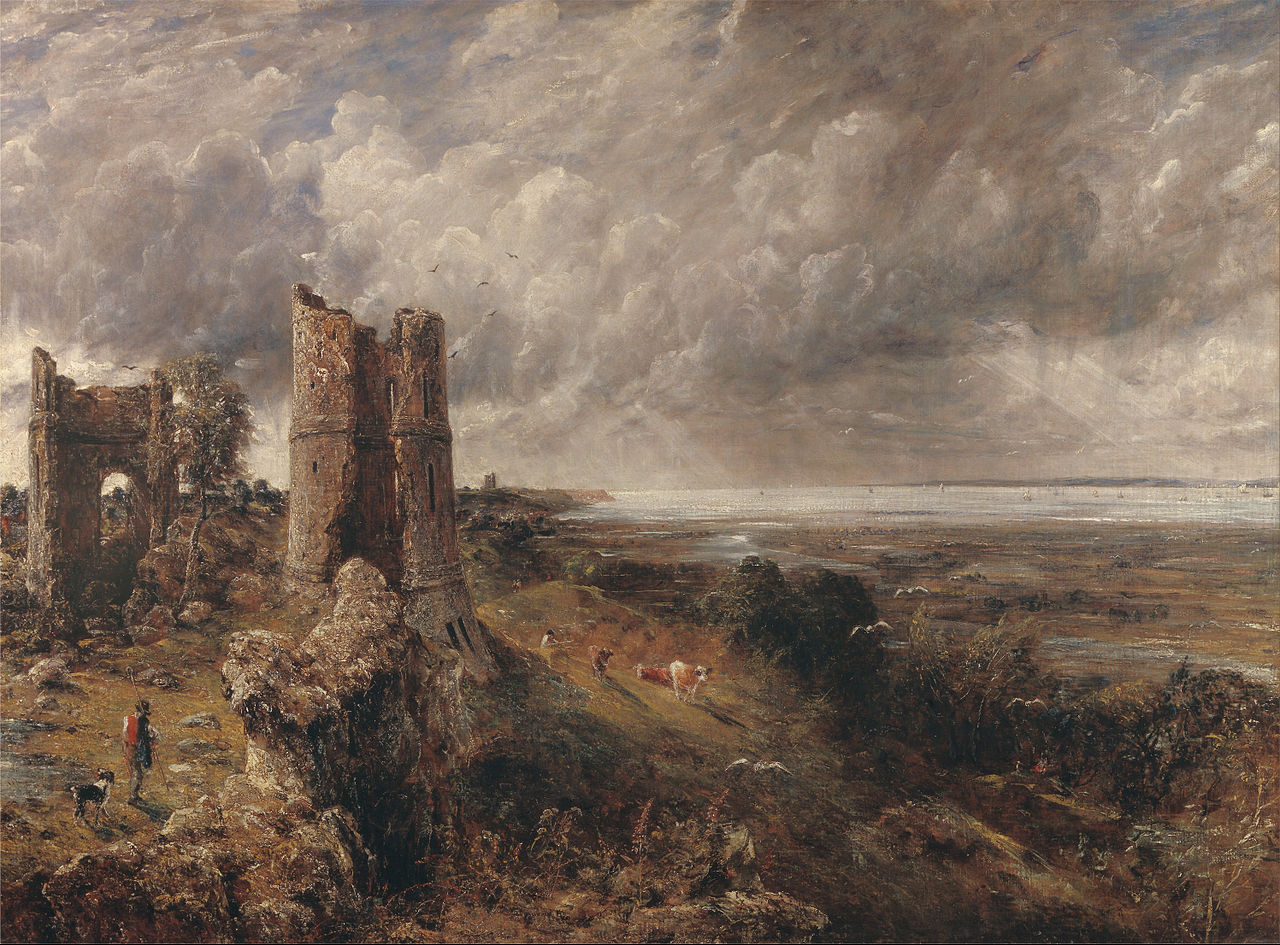 Hadleigh Castle
John Constable
1829
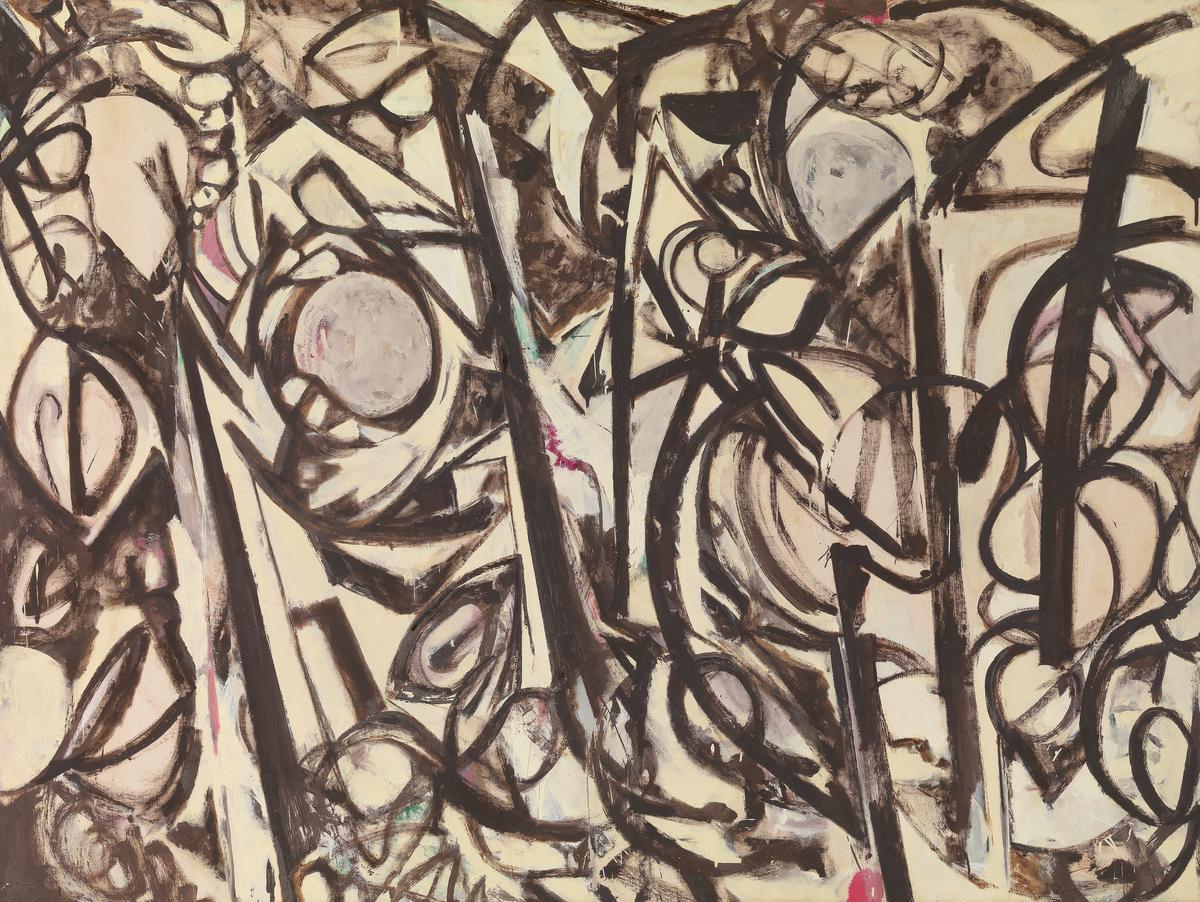 Gothic Landscape
Lee Krasner
1961